Rappel sur le régime sinusoïdal
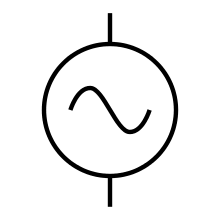 Présenté  par: Mme Meriem Chadel
04/05/2019
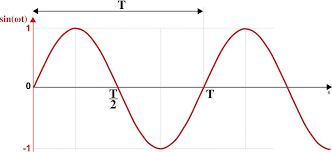 1
Introduction
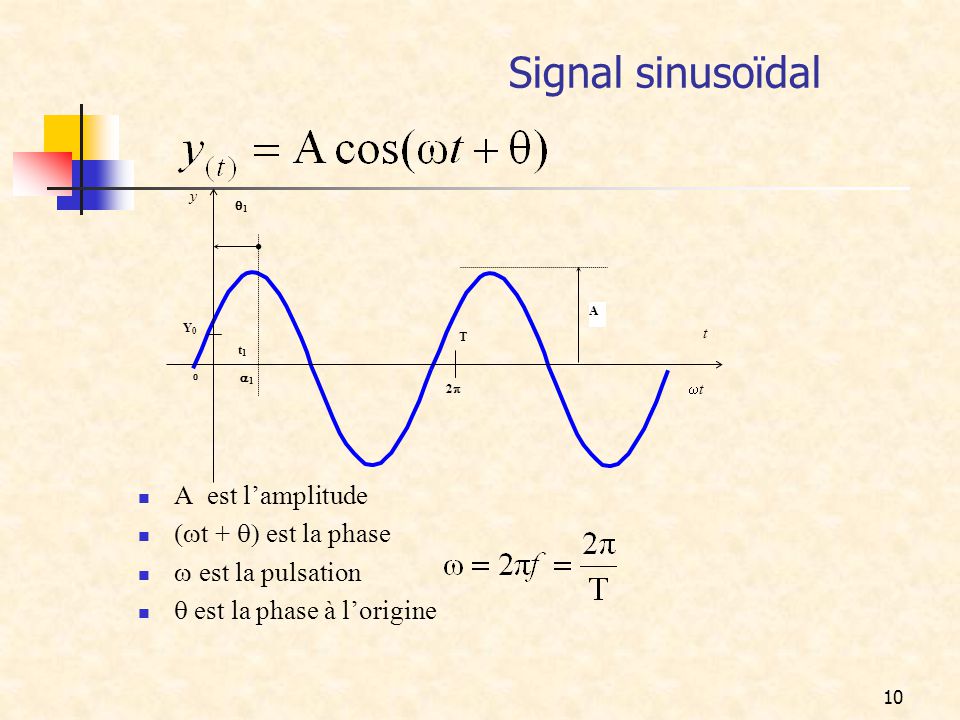 04/05/2019
2
Introduction
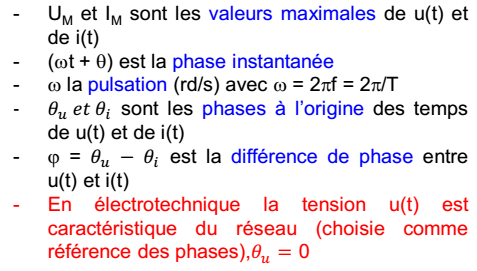 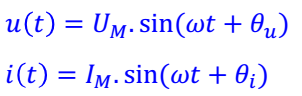 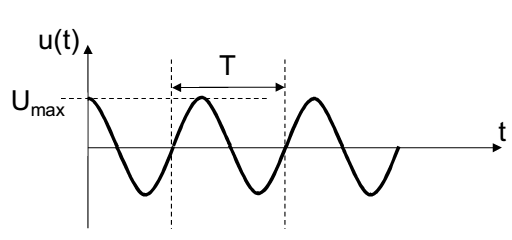 04/05/2019
3
Déphasage du signal sinusoïdal
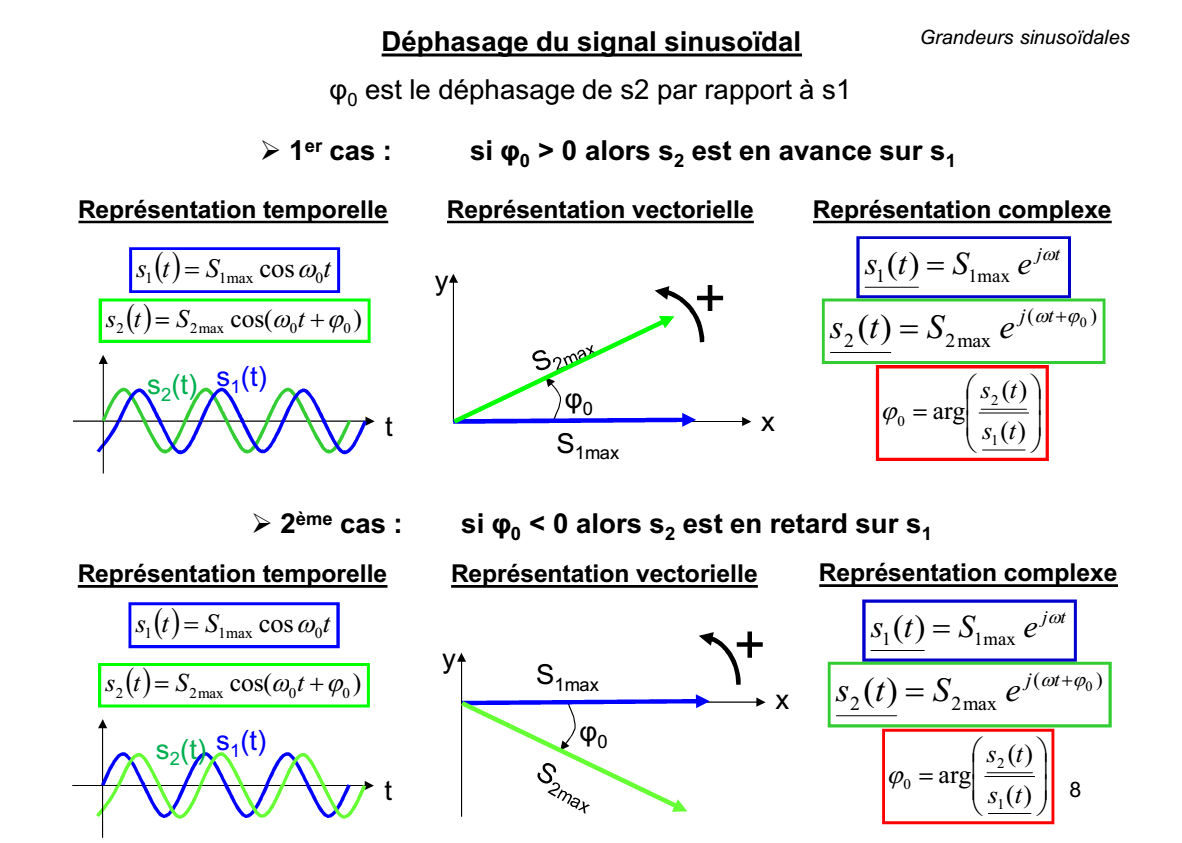 04/05/2019
4
Impédance complexe
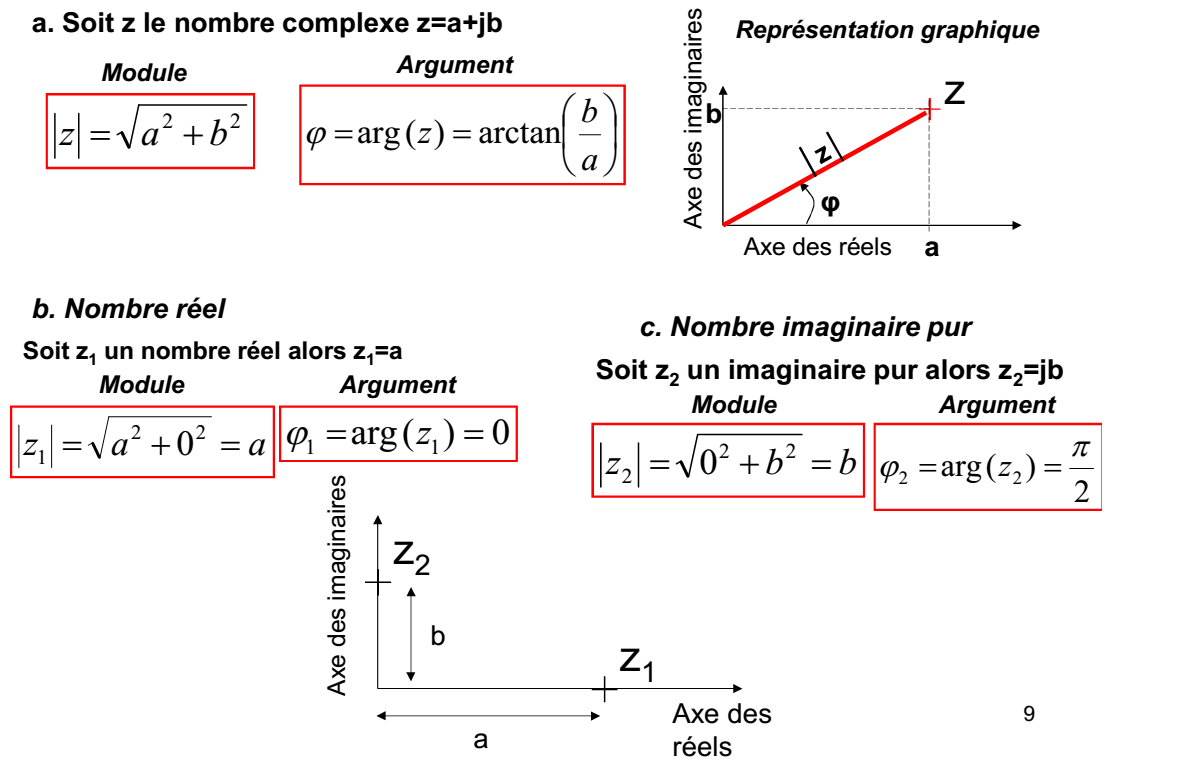 04/05/2019
5
La loi d’Ohm
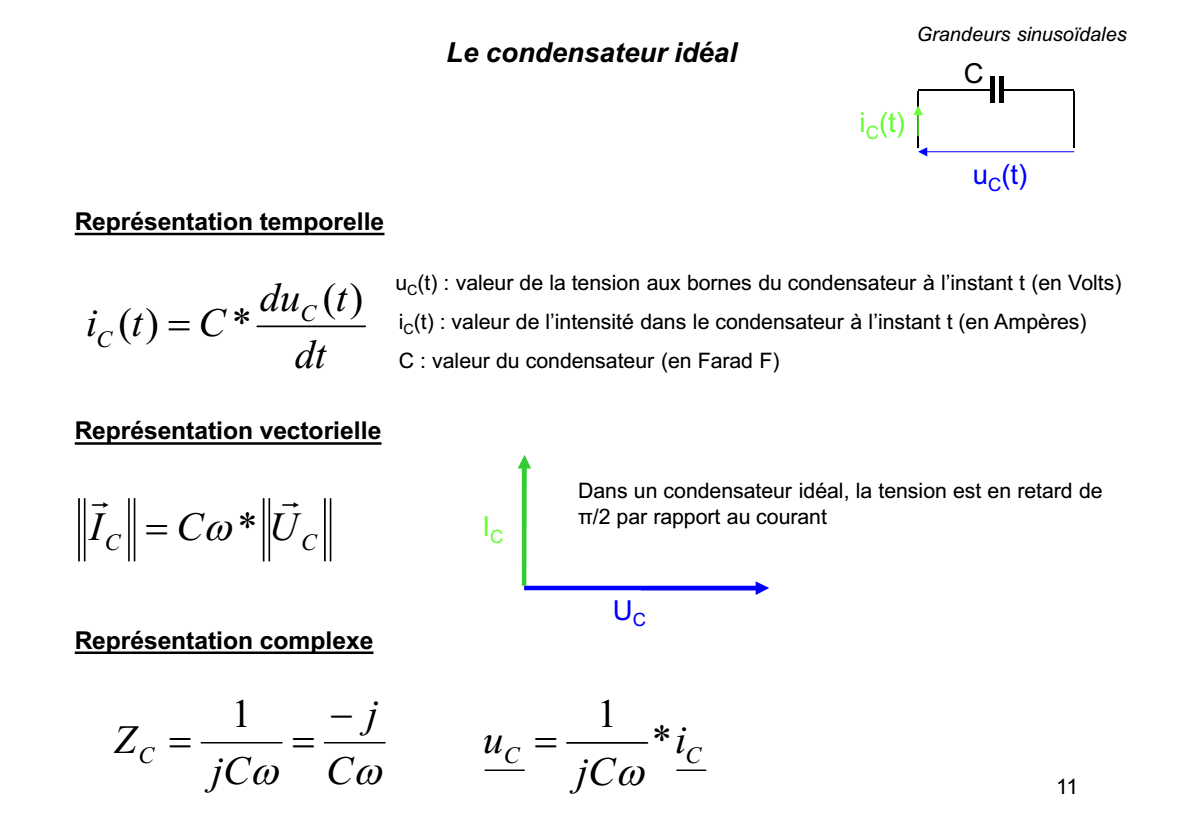 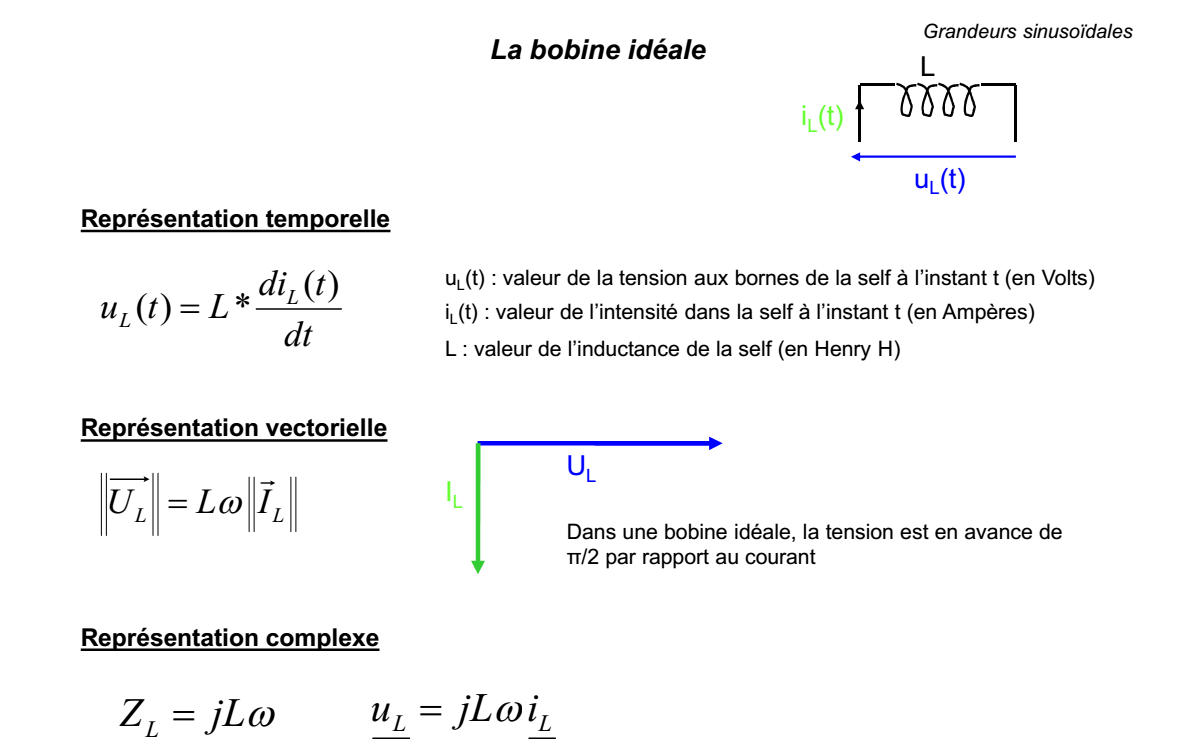 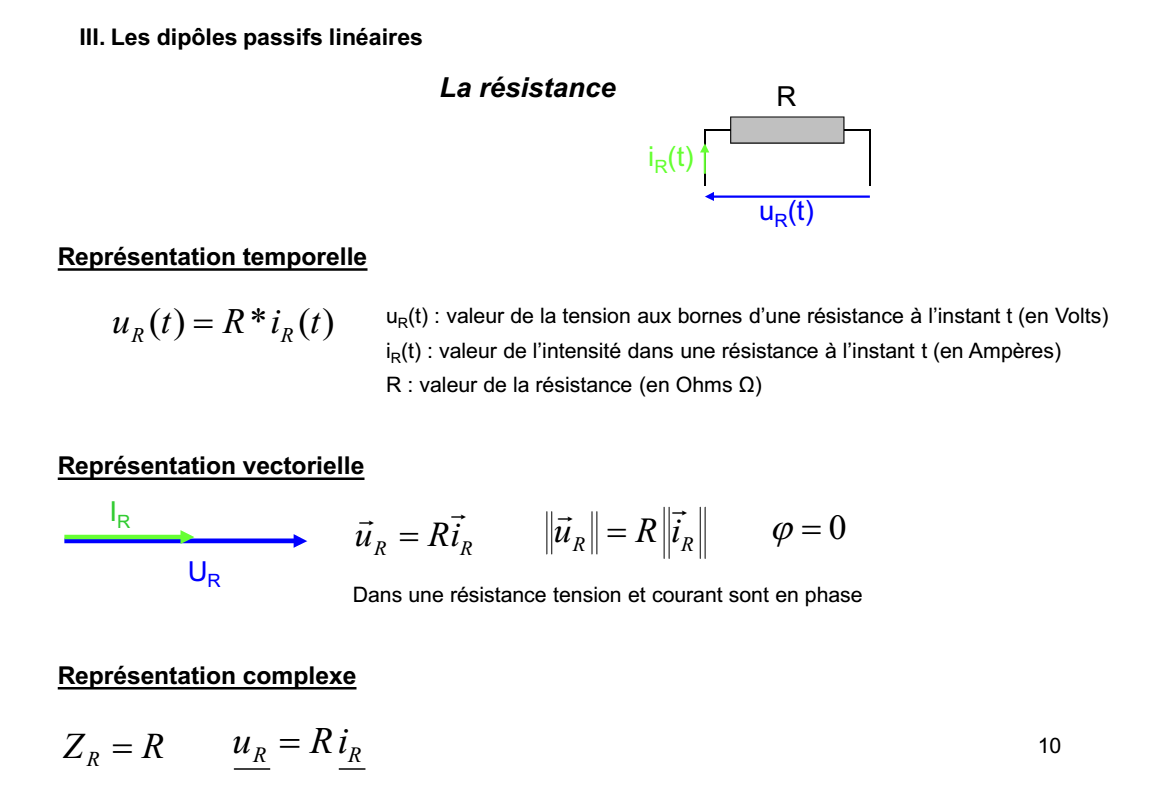 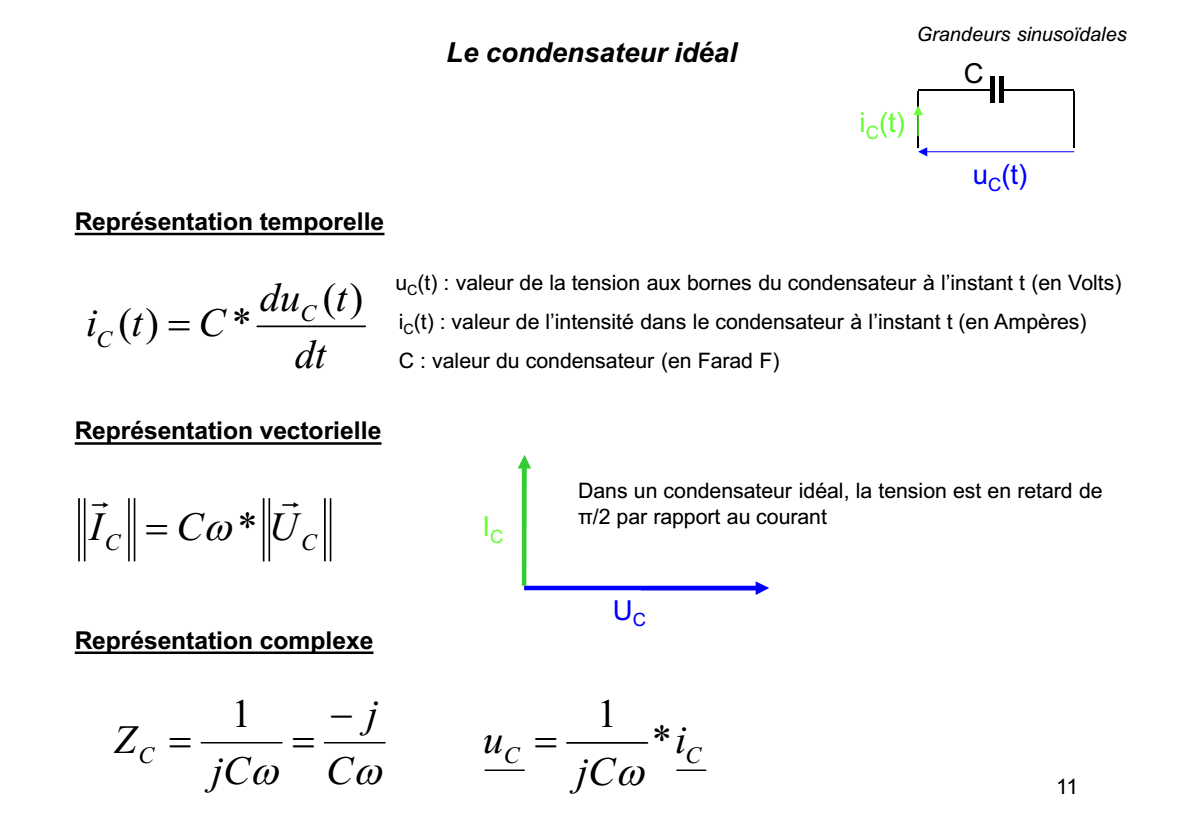 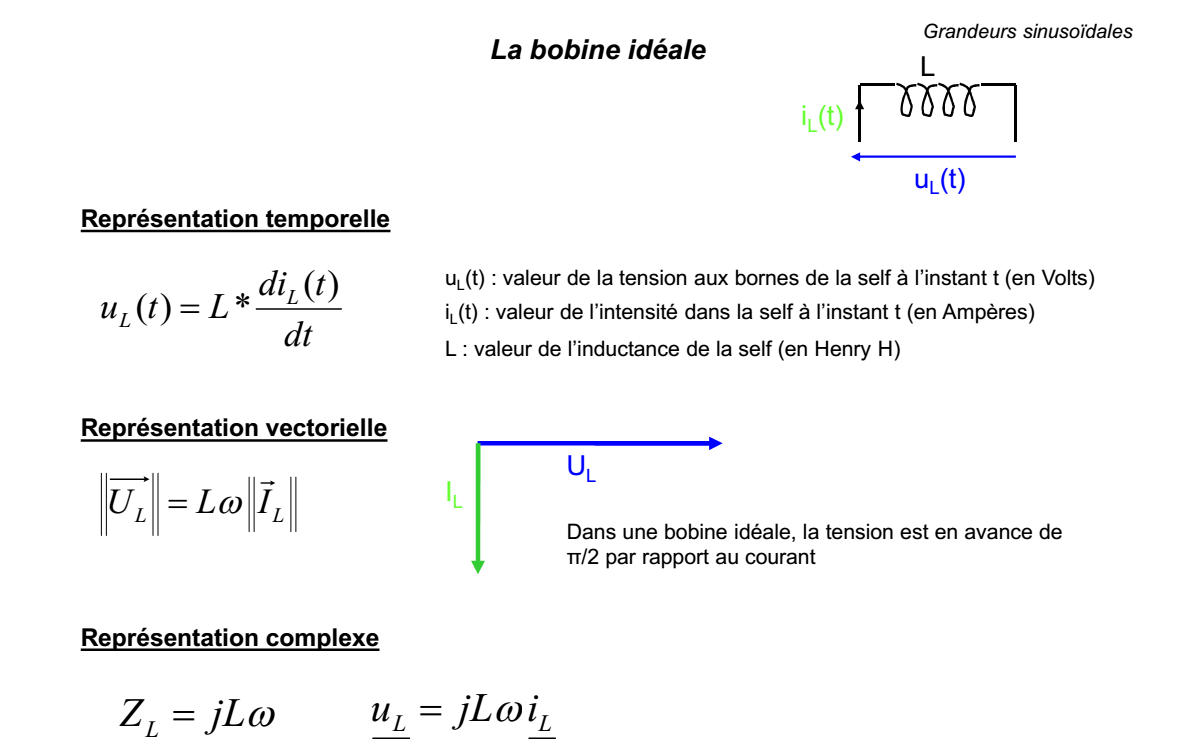 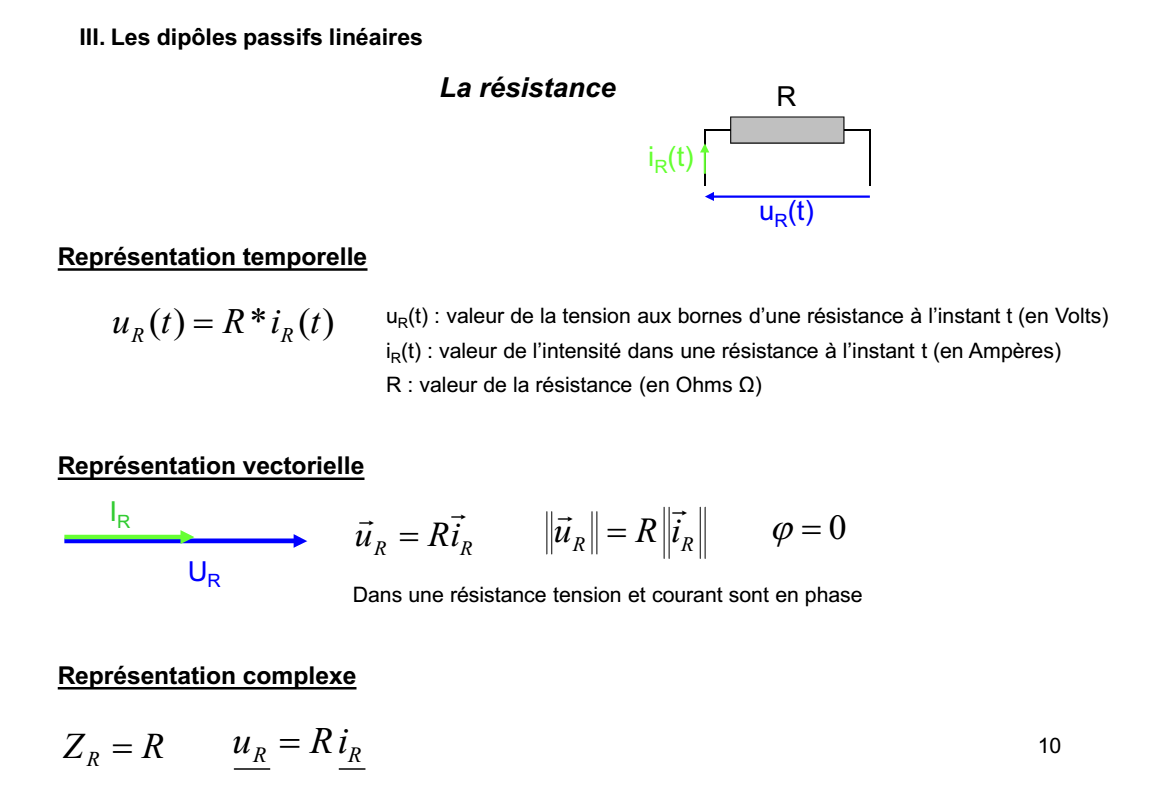 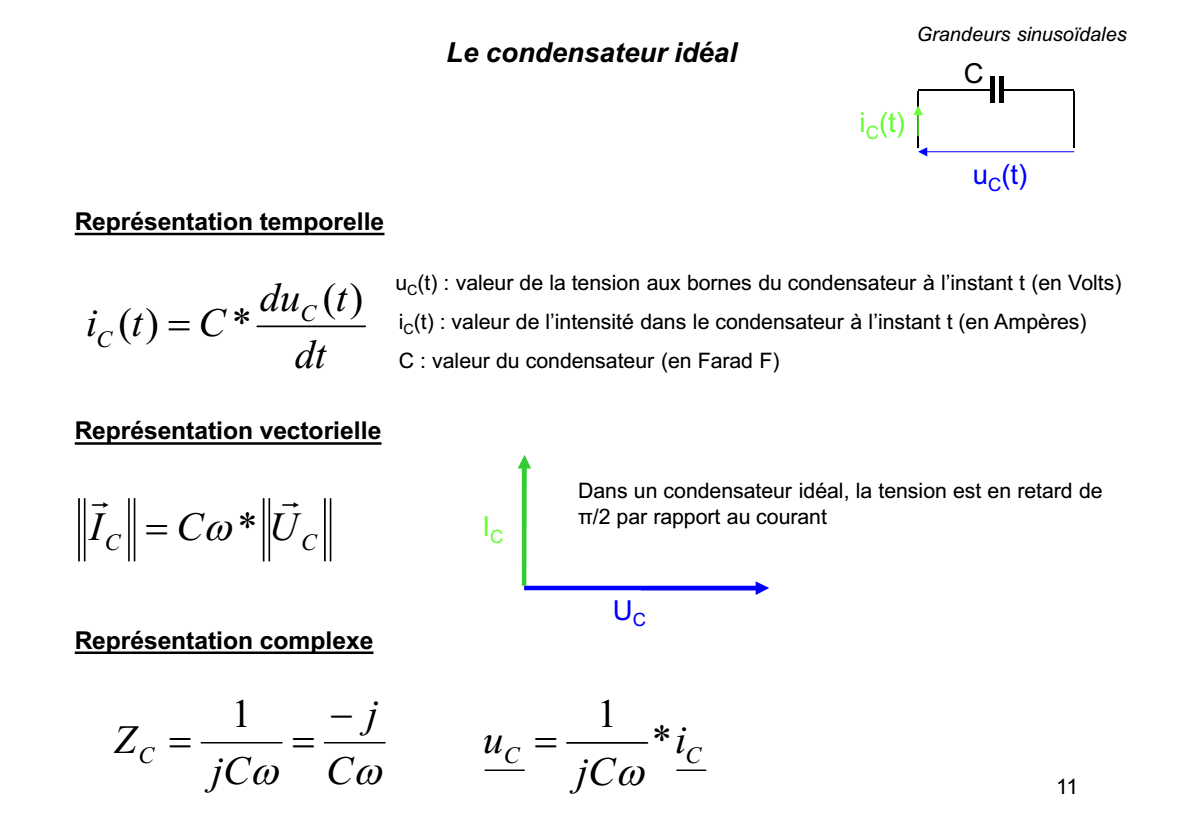 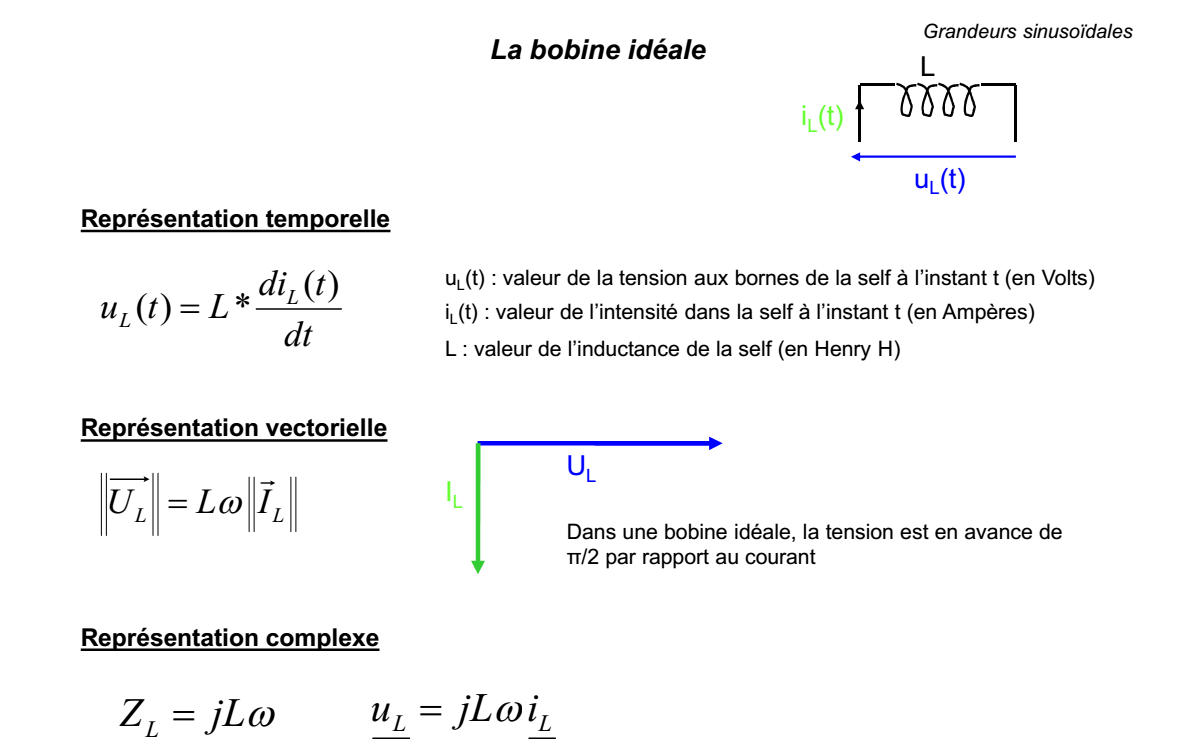 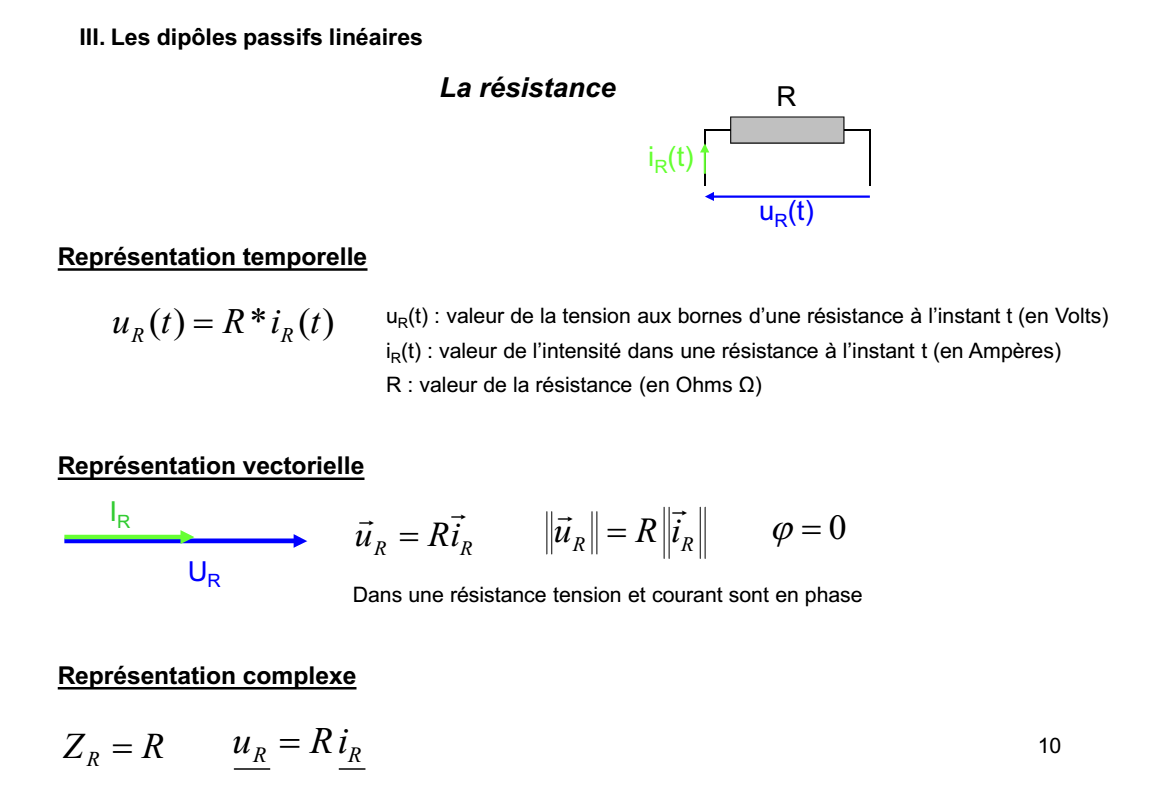 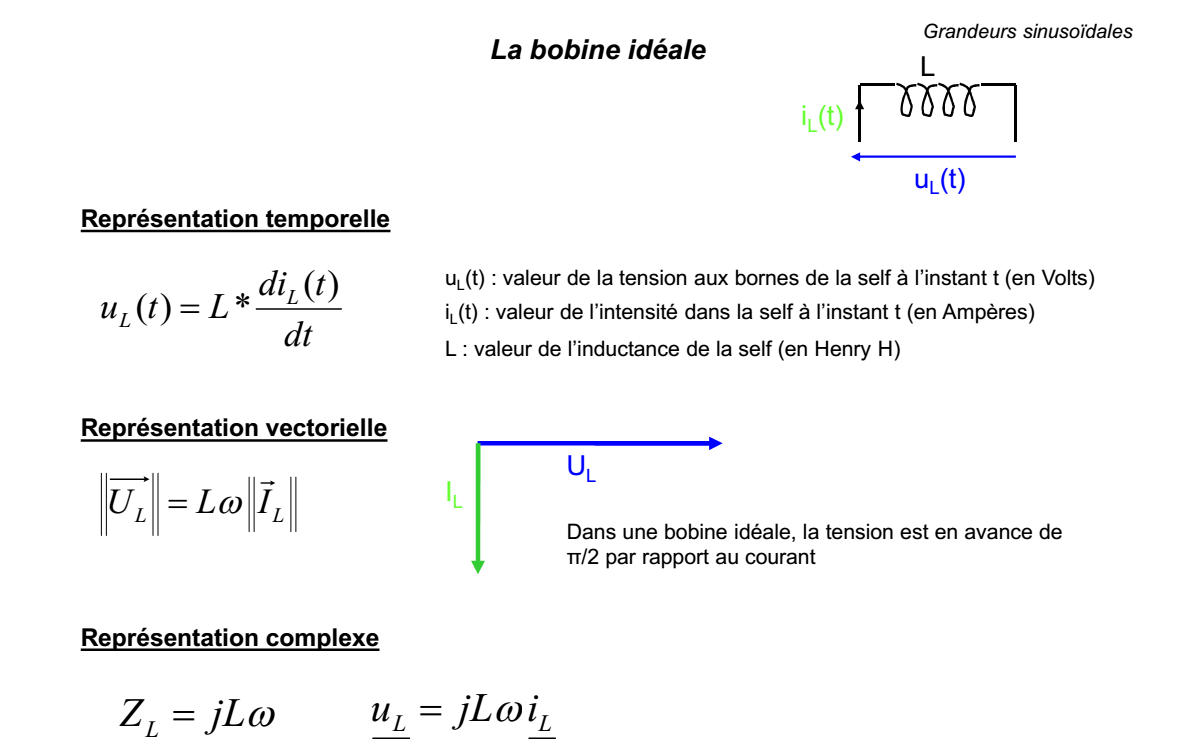 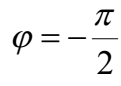 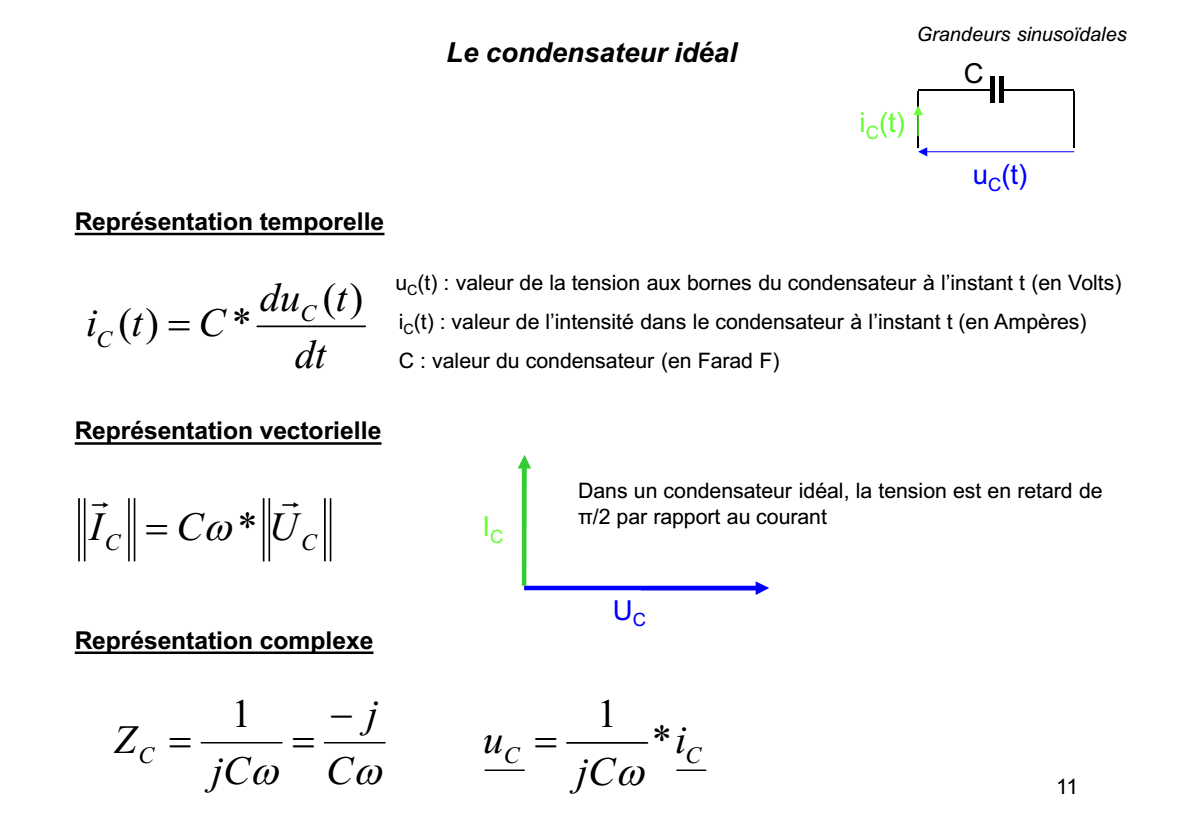 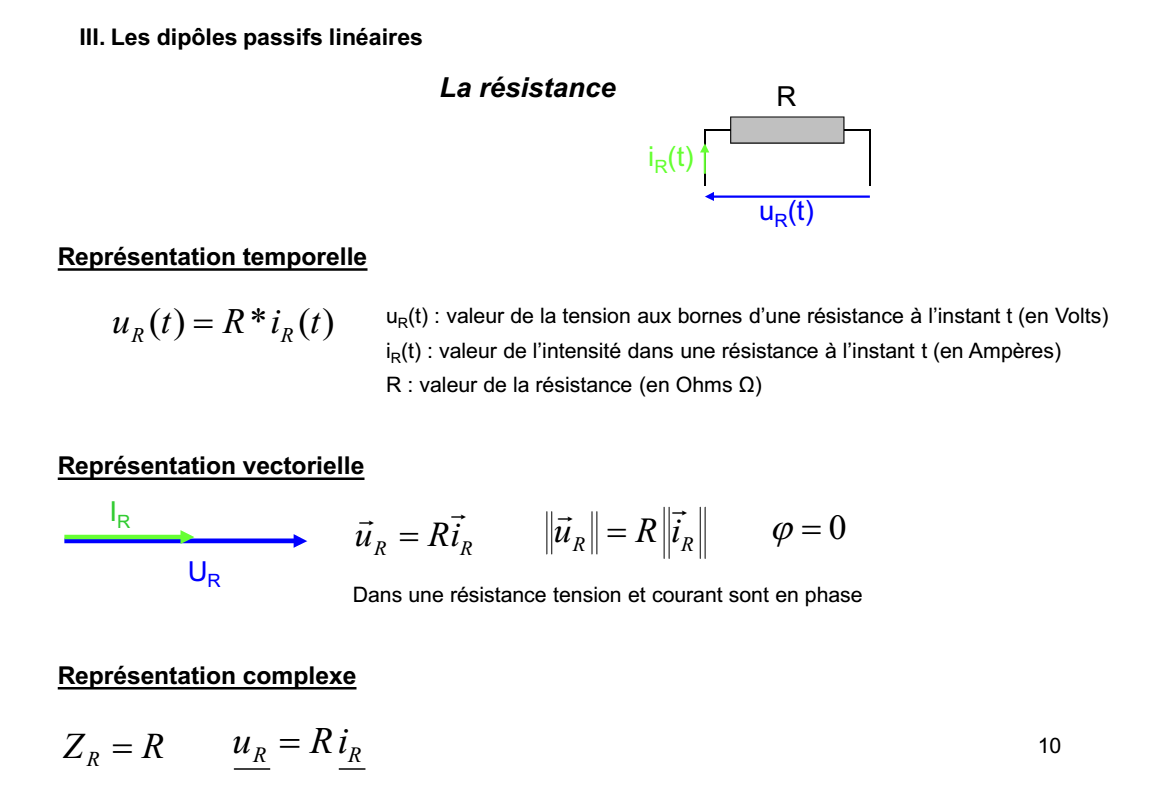 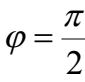 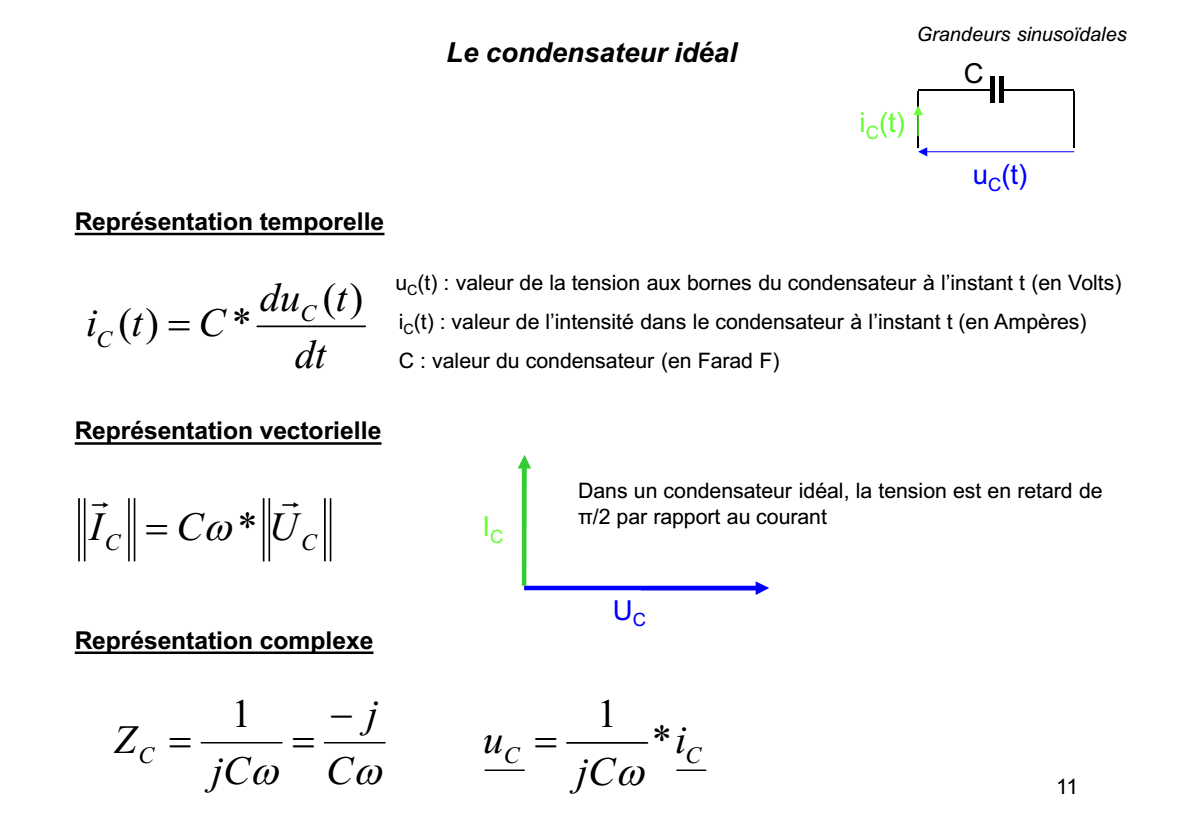 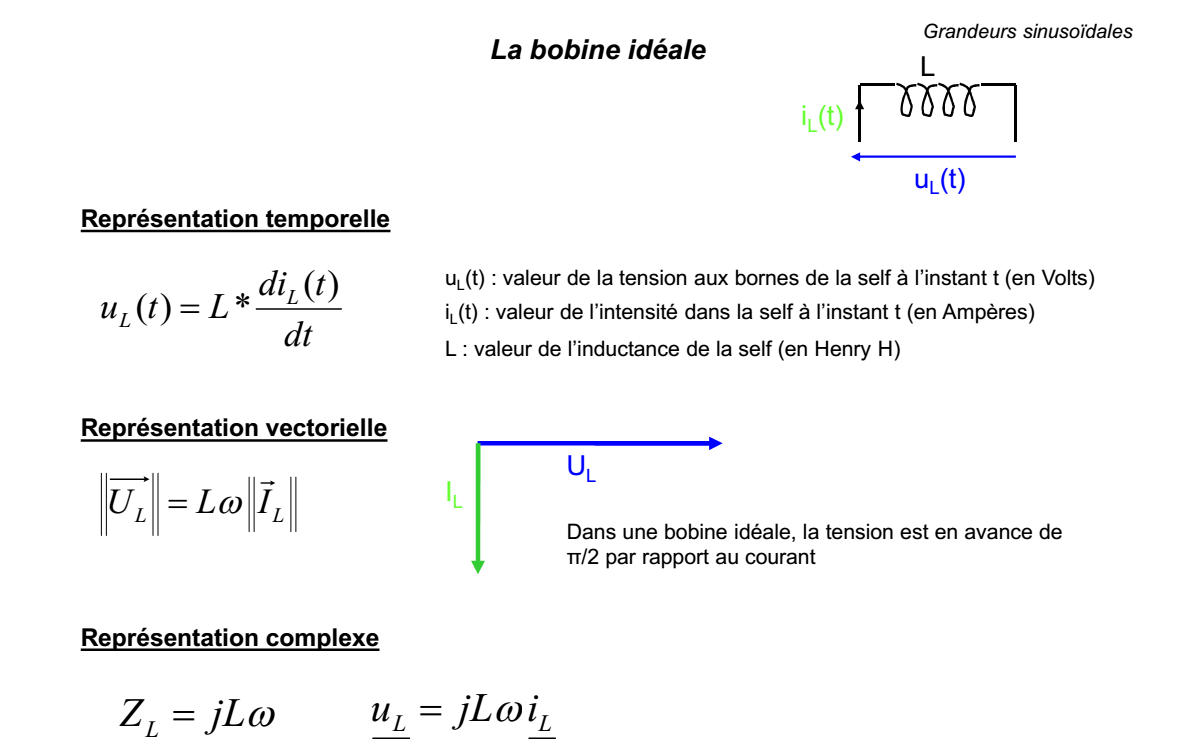 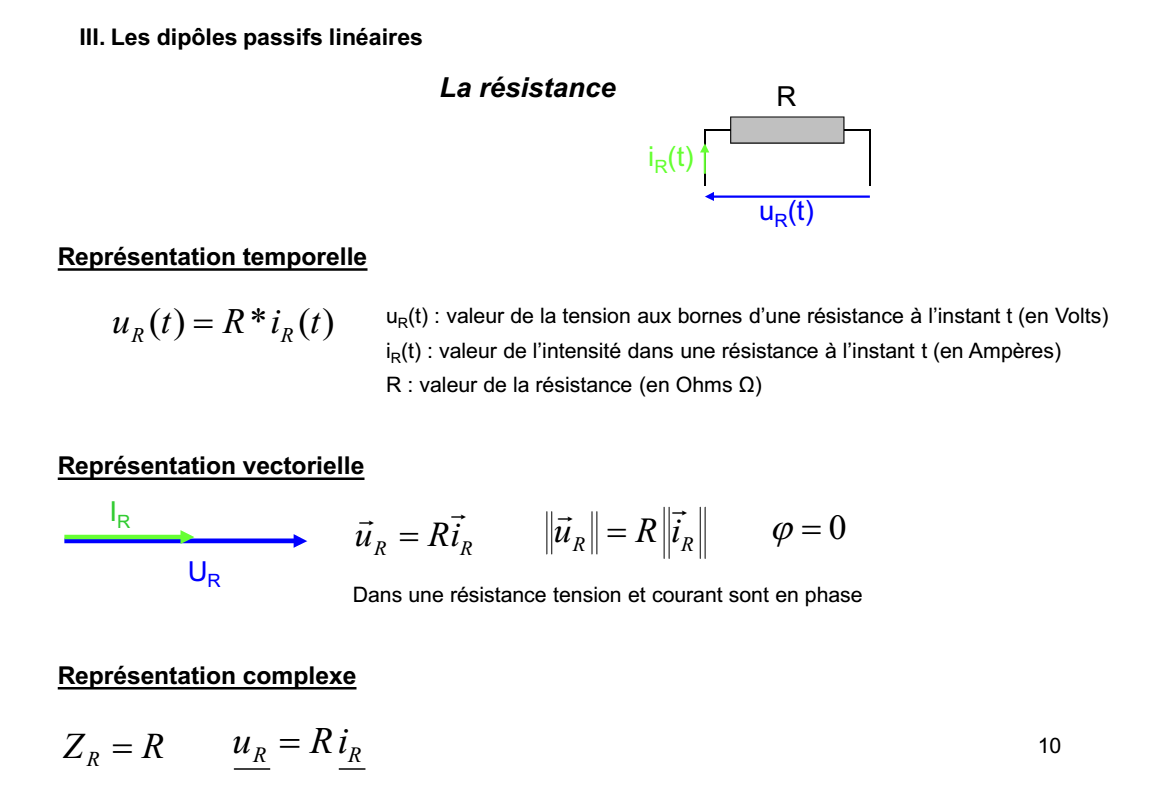 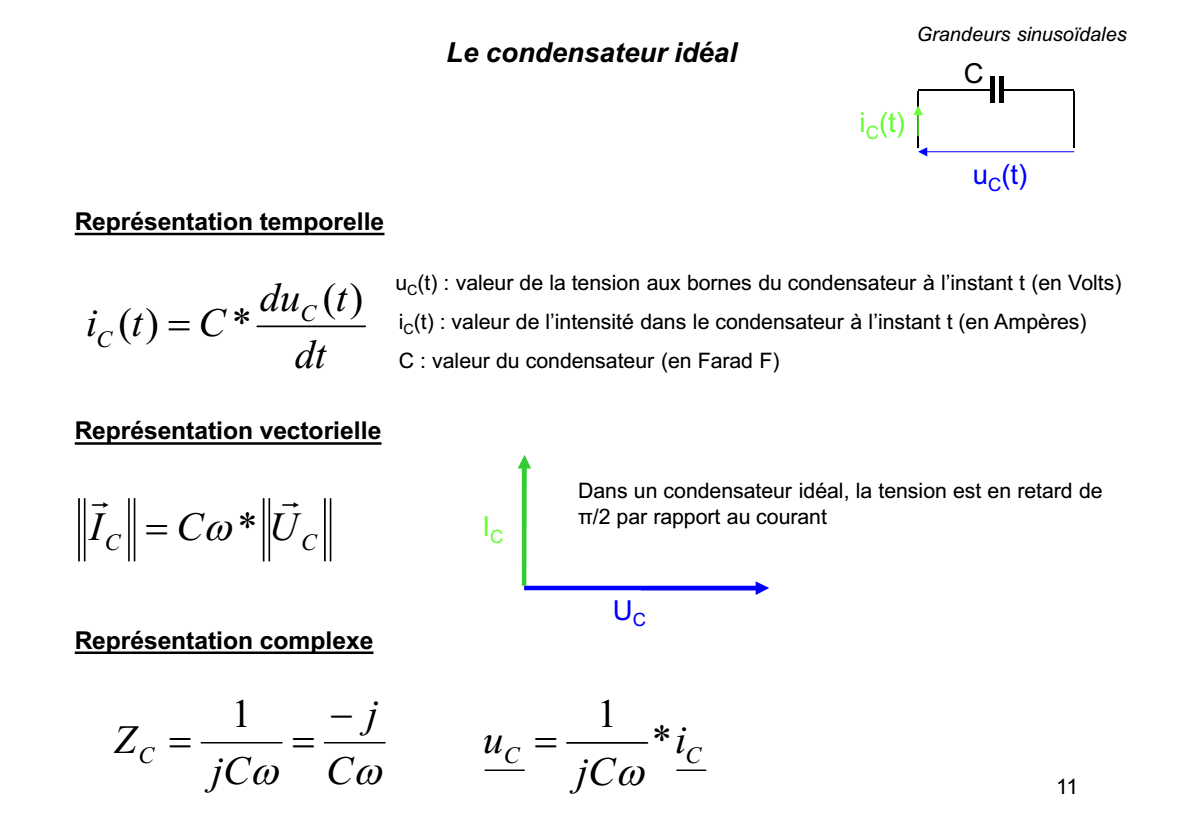 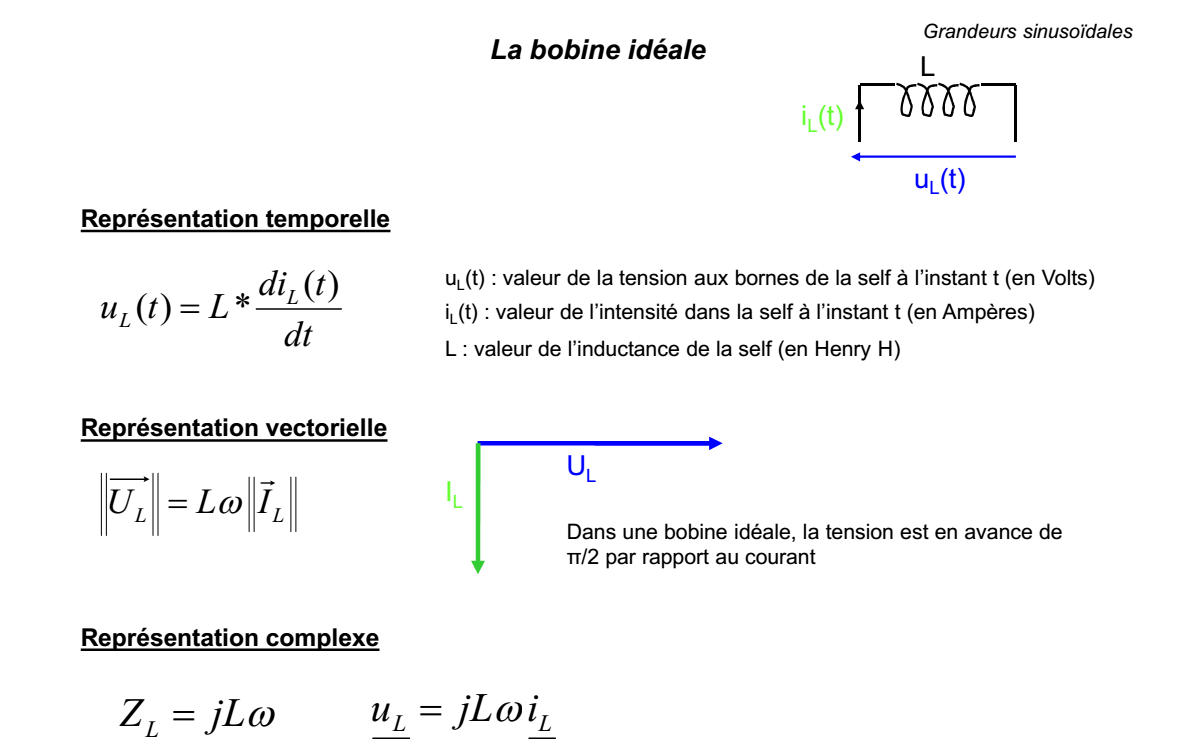 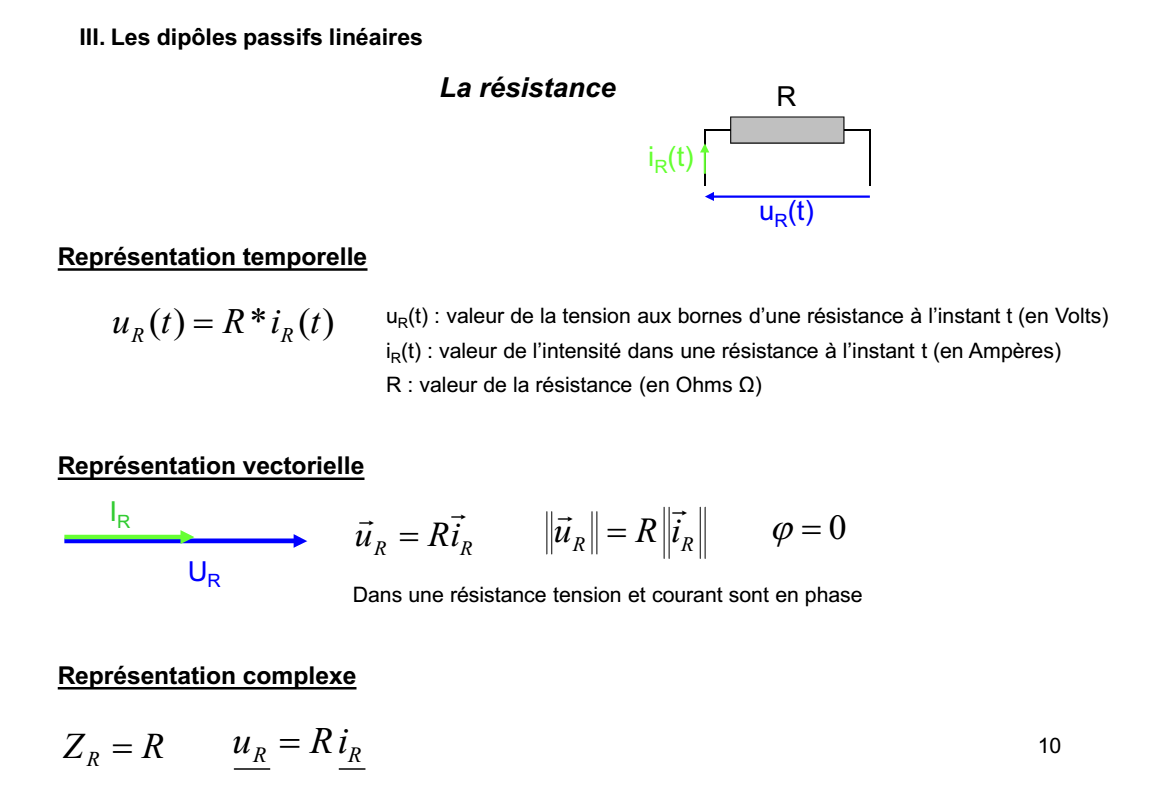 04/05/2019
6
Puissances en régime alternatif
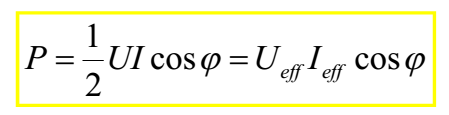 Puissance active:
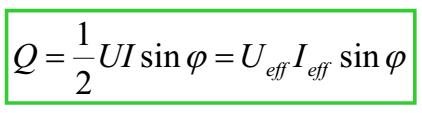 Puissance Réactive:
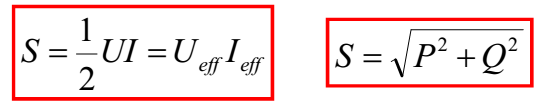 Puissance apparente:
04/05/2019
7
Puissances en régime alternatif
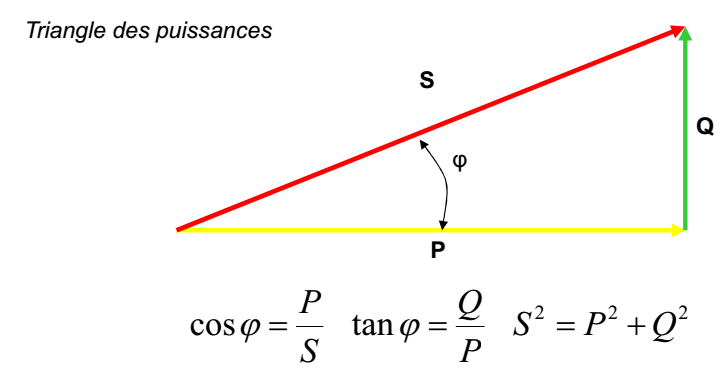 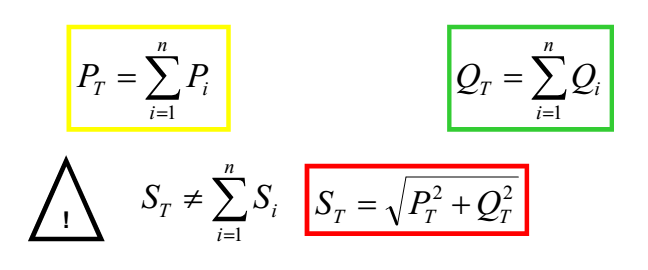 Remarque:
04/05/2019
8
Facteur de Puissance
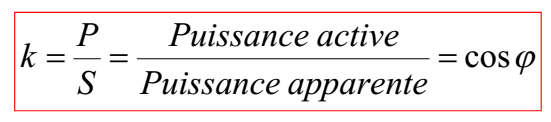 04/05/2019
9
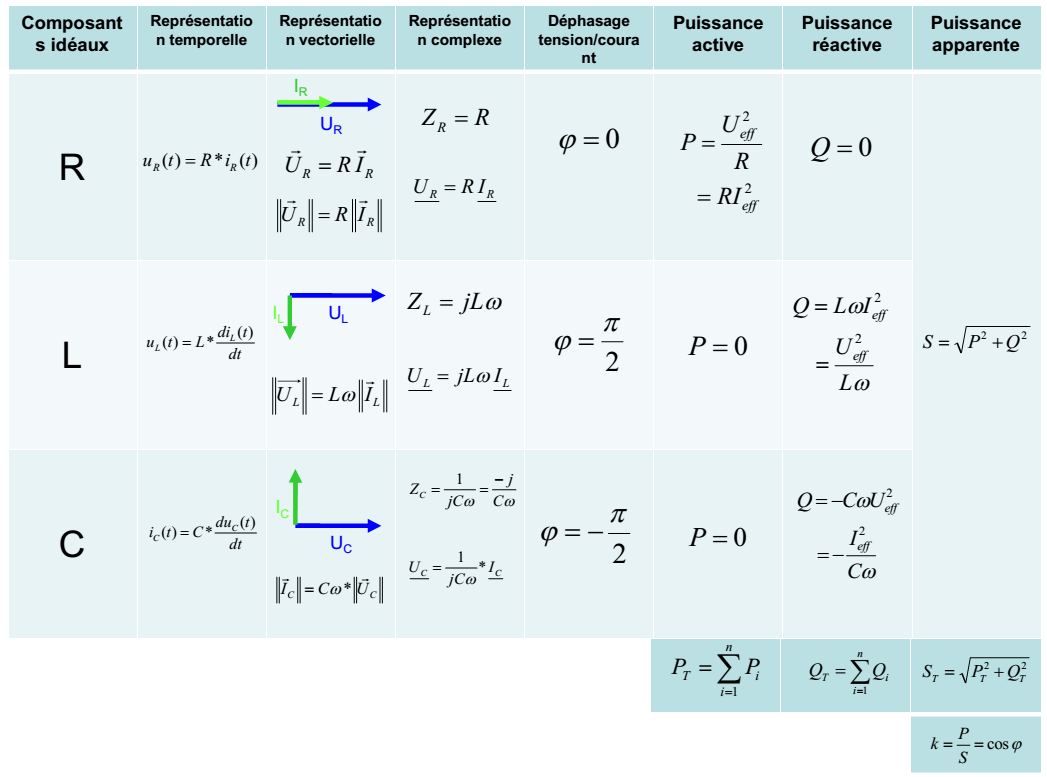 04/05/2019
10